Projektový týden kvart 2015 - Zeměpis
Vypracoval: Kvarta A a Kvarta B 2015/2016
Projektový týden – den první
ČOV Modřice
Průběh exkurze
14.9.2015, Modřice
 Čistička odpadních vod
 Sraz: 10:00 hod., Úzká, Olympia bus
 Velký zápach
 Náš průvodce: ing. Brabec
 Prohlídka
 Konec dne: kolem 12:30
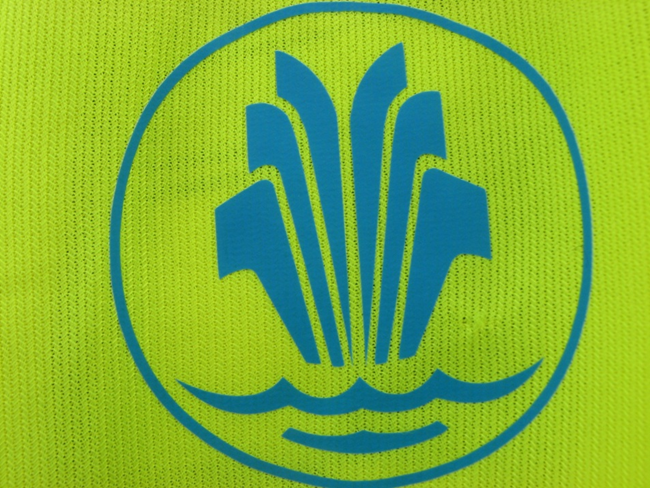 Historie
Návrh na založení: první čtvrtina 20. stol.
 Nápad zastavila 1.světová válka
 Po válce byl tento projekt obnoven, ale      
  došlo ke 2.světové válce 
 Hlavní rozšíření: 1960-1963 v Modřicích, kdy 
  bylo napojeno 294 000 lidí.
 Uvedeno do provozu roku 1961
 2001 – 2004: celková rekonstrukce a rozšíření
ČOV
Mechanicko-biologická čistička
 Voda, která se zde vyčistí, není pitná!
 Slouží k čistění odpadních vod 
  přiváděných systémem kanalizačních   
  stok z města Brna i z širokého okolí Brna
 V současné době je zajištěna dostatečná 
  kapacita ČOV i pro očekávaný rozvoj Brna a  
  blízkého okolí a čistírna odpadních vod  
  splňuje podmínky české i evropské 
  legislativy
ČOV
Za rok se vytáhne 4-5 tun štěrku a písku
 Napojeno: Brno, Kuřim, Modřice, Želešice, 
  Česká u Brna, Šlapanice, Šlapanice-
  Bedřichovice, Ostopovice, Moravské 
  Knínice, Lipůvka, Podolí, Ponětovice a 
  Rozdrojovice
 Za 10 let bude nutno čističku rozšířit
 V okolí Brna je 40 čerpacích stanic
 Při deštích se hrne voda kanály
Kmenové stoky
Základ stokové sítě tvoří kmenové stoky označené 
  „A-F“
 A: odvádí odpadní vody z Přízřenic, Dolních a 
  Horních Heršpic, Bohunic, Starého Lískovce, 
  Modřic a Starého Brna
 B: část Komárova, střed města, část Starého Brna, 
  Nový Lískovec, Kohoutovice, Jundrov, Žabovřesky,   
  Komín, oblast Jiráskovy čtvrti, Bystrc, Kníničky a  
  zástavbu v  oblasti Brněnské přehrady
 C: Královo Pole, Medlánky, Řečkovice, Lesná, 
  Kuřim
 D: pravý břeh řeky Svitavy, Komárov, Zábrdovice, 
  Černá Pole a Husovice
Kmenové stoky
E: levý břeh Svitavy , Ivanovice, Černovice, části 
  Slatiny, Juliánova, Židenic, Maloměřic, Obřan
 F: odkanalizuje území Chrlic, Holásek, Tuřan, části 
  Brněnských Ivanovic, Slatiny a Líšně, Šlapanic, 
  Bedřichovic, Podolí a dalších obcí východně od Brna
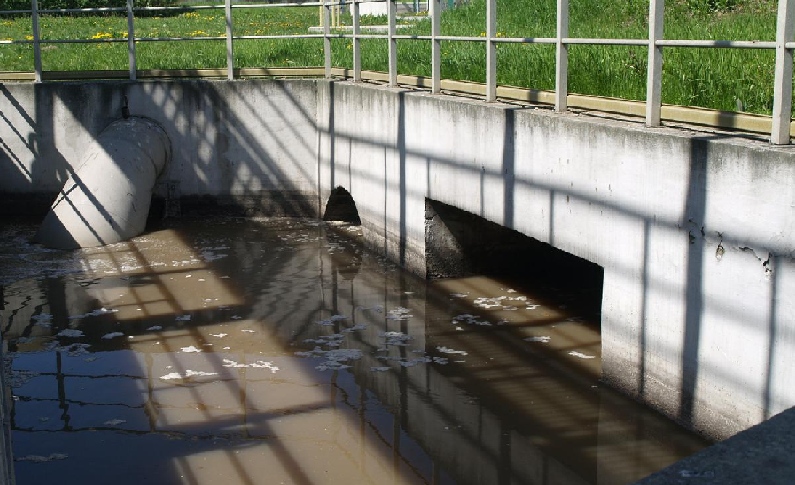 Česle
Vytáhnou z vody všechno větší než 6 mm
 Za rok se vytáhne 1000 tun odpadu
 Dříve bylo všechno v řekách. Když klesla voda, 
  všechno bylo na keřících…
 Denně se vytěží až 2 kontejnery tuku
 Každou hodinu berou zaměstnanci vzorek vody, aby 
  zjistili, jestli je voda dobře vyčištěná.
 Jednou byla v česlech nalezena i mrtvola
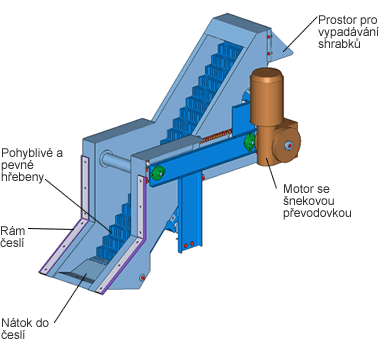 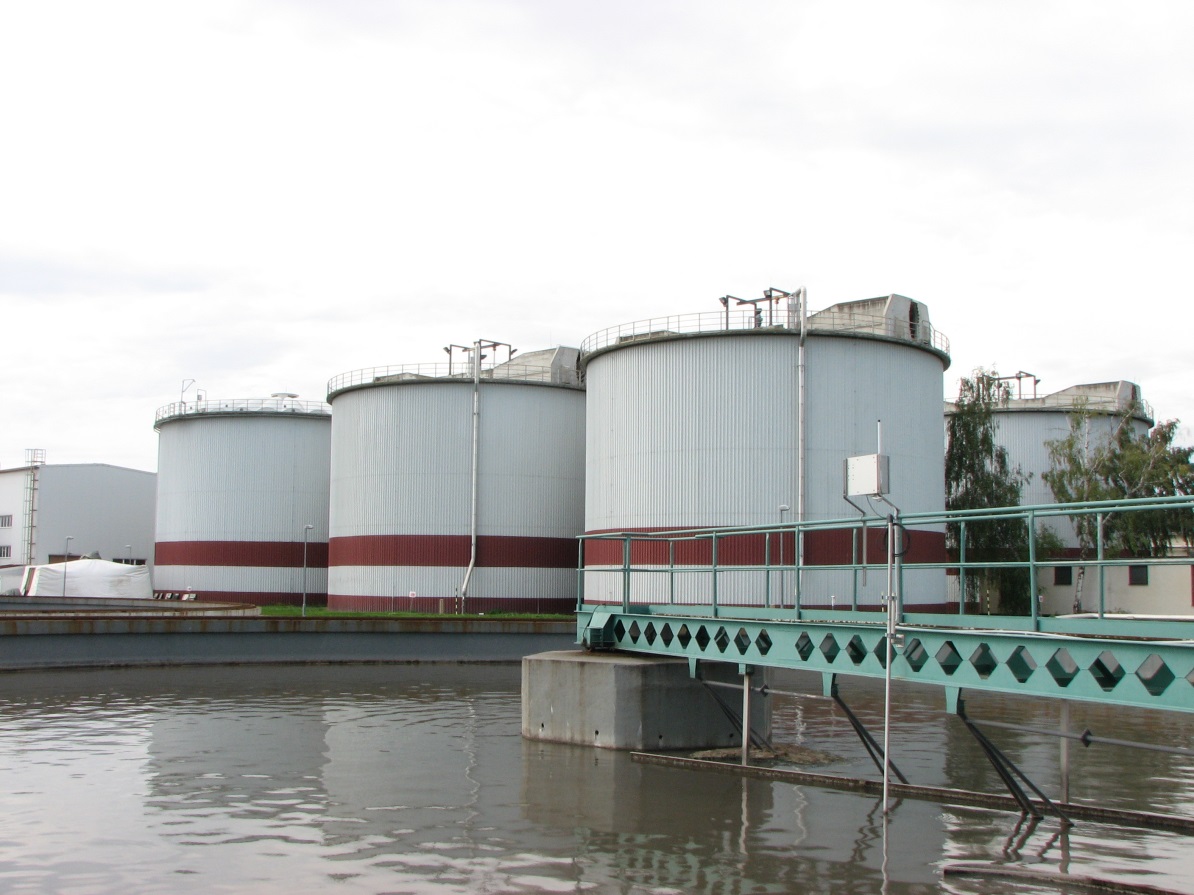 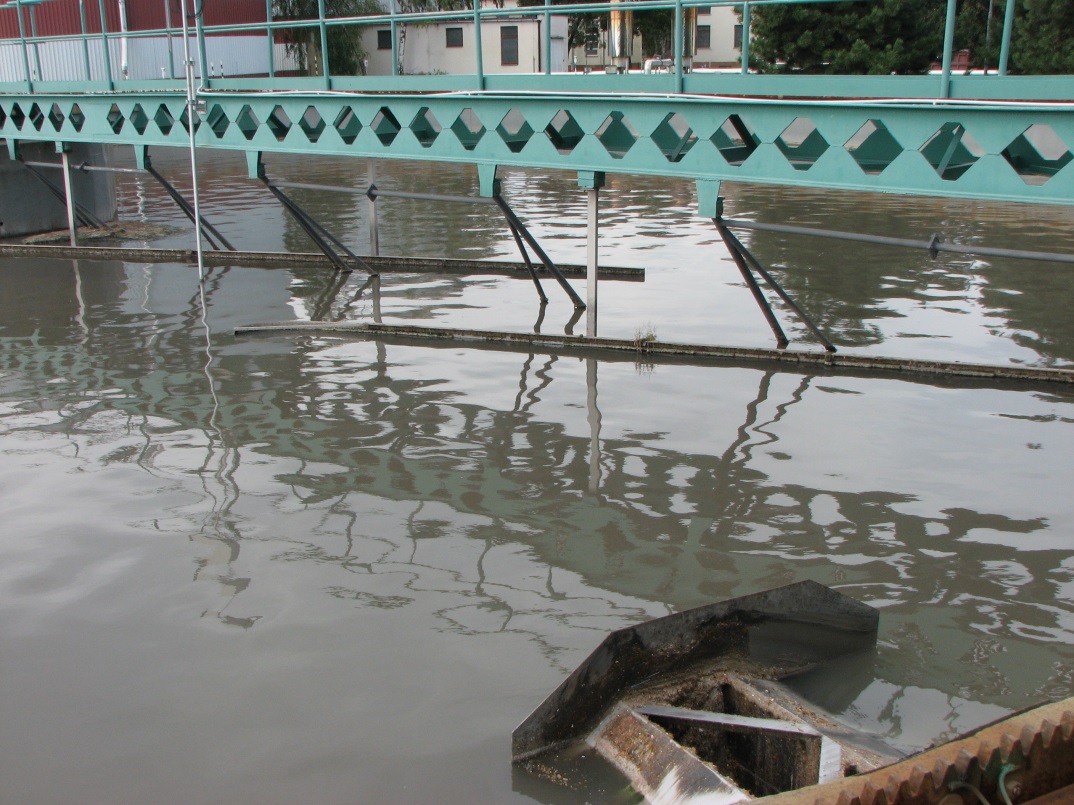 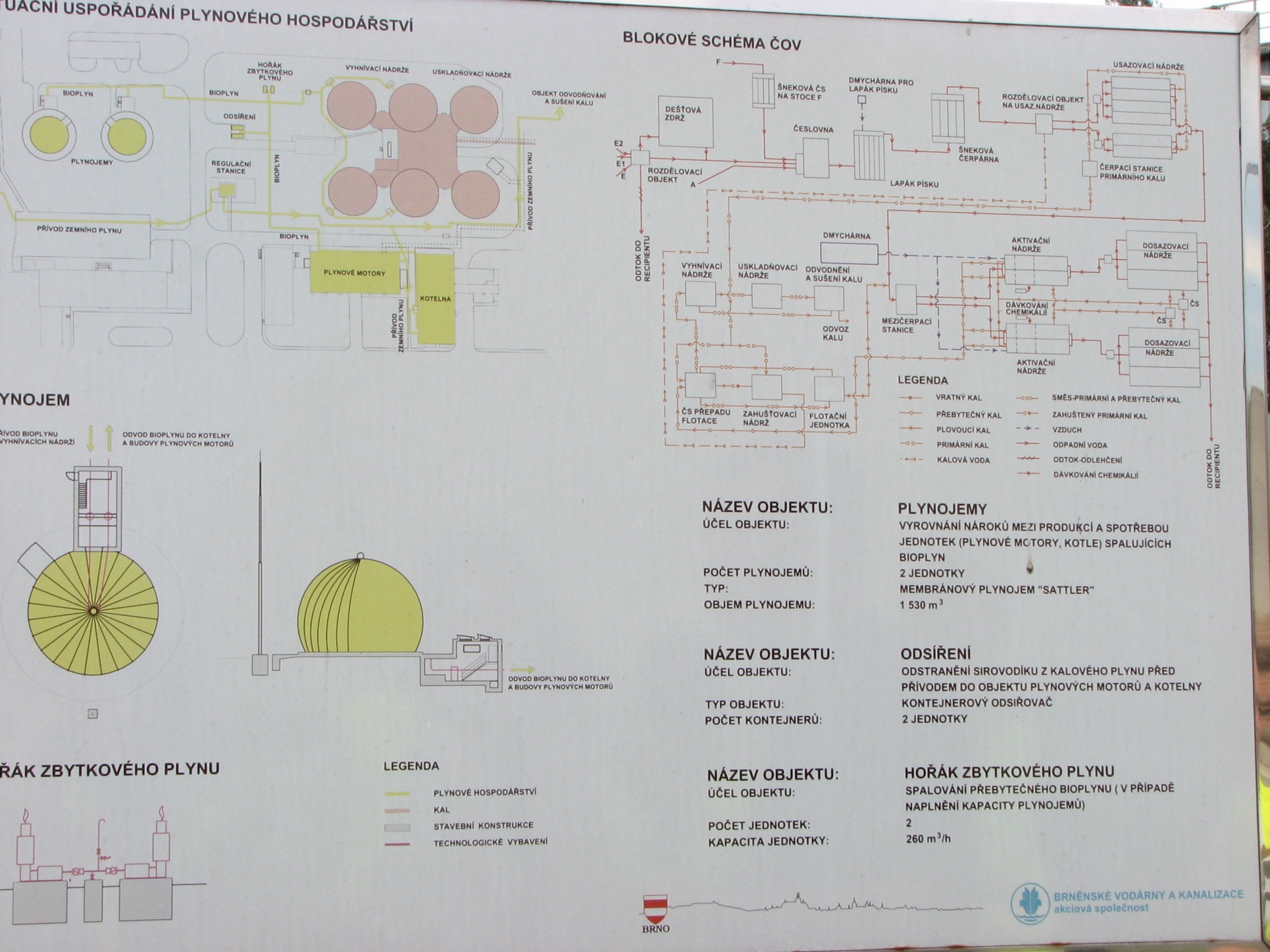 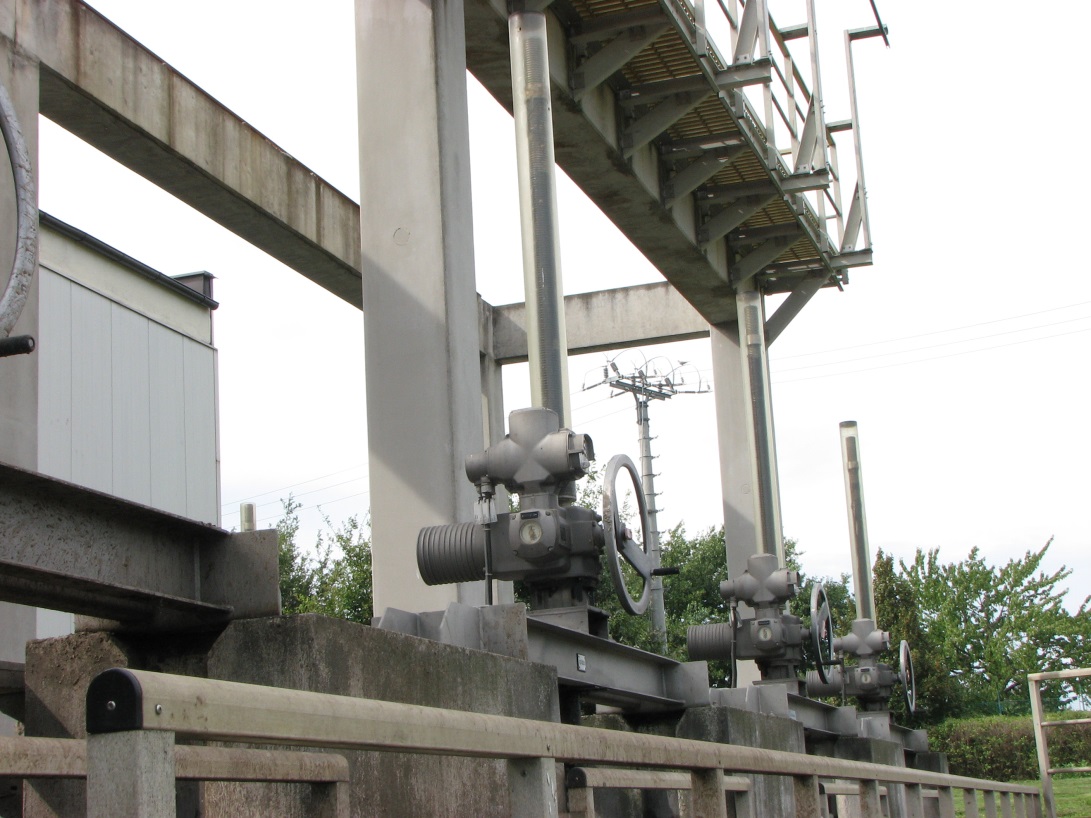 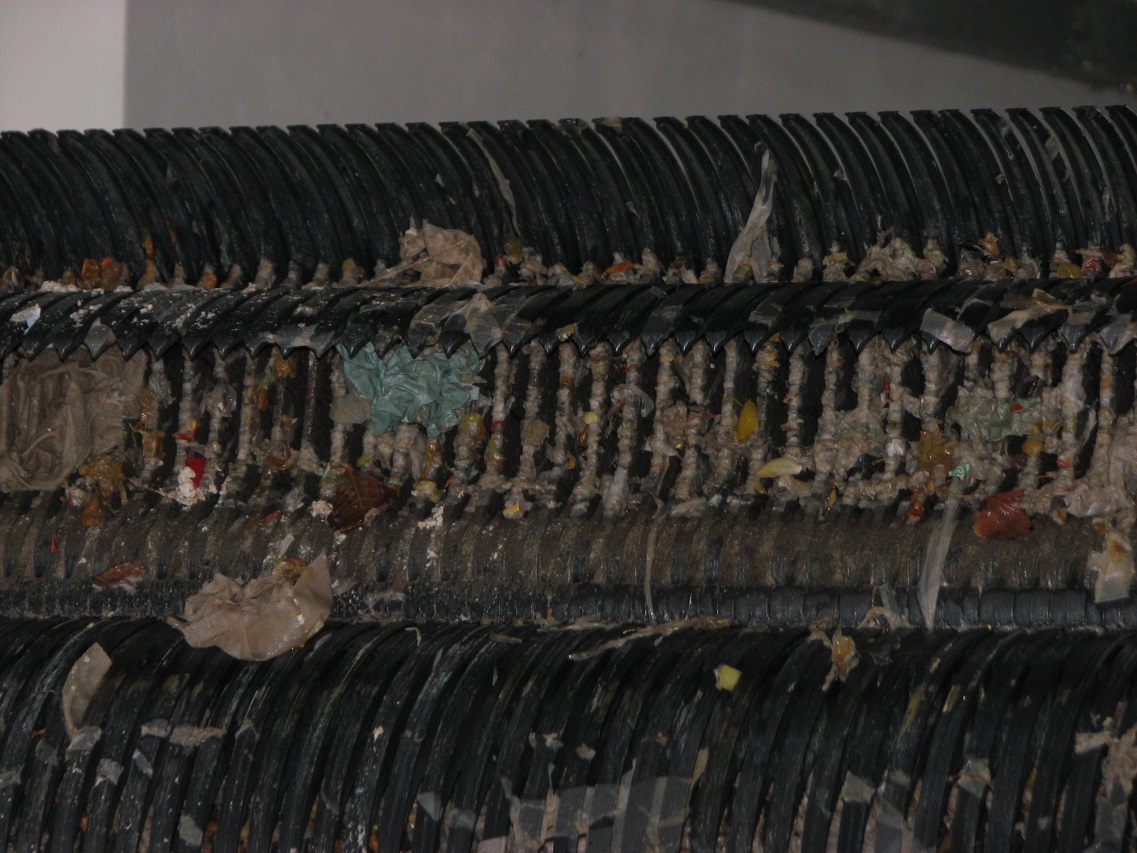 Projektový týden – den druhý
aneb jak jsme běželi orientační běh ve Wilsonově lese
Na ospalce ohledy nebereme. Začínáme!
Brzký sraz, a už je vše v plném proudu. Pan profesor Snopek nám vysvětluje, co všechno budeme dělat a hlavně v jakém pořadí to budeme dělat.
První dvě praktické části
1) Měření délky našich kroků na hřišti
2) Seznámení s buzolou, orientace v mapě
Buzola - popis
Jak zacházet s buzolou:určení směru podle pochodového úhlu (azimutu)
1) vezmeme si buzolu a nastavíme na rysku daný směr pomocí otočného kotouče
2) s celou buzolou pak točíme ve vodorovné poloze dokud není červená ručička v chlívečku. Správný směr ukazuje šipka
Jak zacházet s buzolou - určení pochodového úhlu (azimutu)
1) dáme buzolu do vodorovné polohy a namíříme šipkou směrem, kudy chceme jít
2) otočným kotoučem otáčíme tak dlouho, dokud není červená rafička v chlívečku. Velikost azimutu je pak na rysce
Orientační pochod
Jenomže buzola nás nevodila jen po cestách.
Poté jsme se odebrali do Wilsonova lesa, kde jsme pomocí mapy a buzoly procházeli kontrolní body.
Takový okruh jsme běželi
Tady se už někdo moc těší
A někdo zase ne
Projektový týden – den třetí
Ochoz u Brna, Moravský kras
Plán cesty
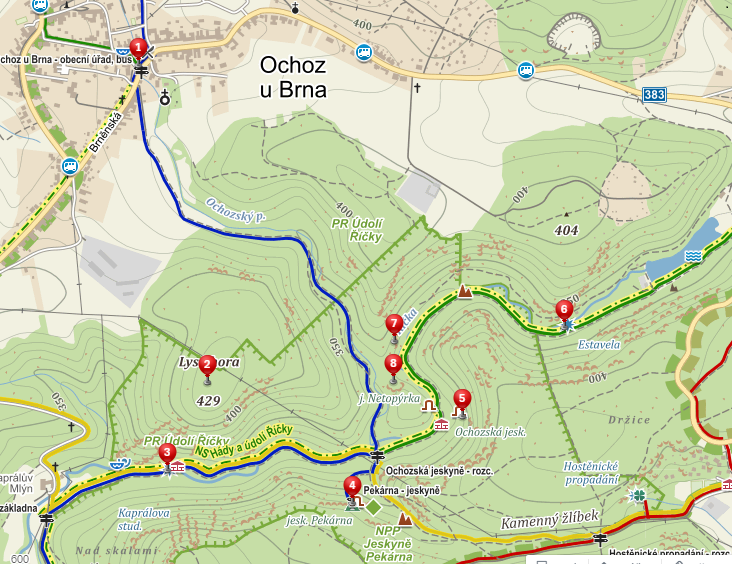 Moravský kras
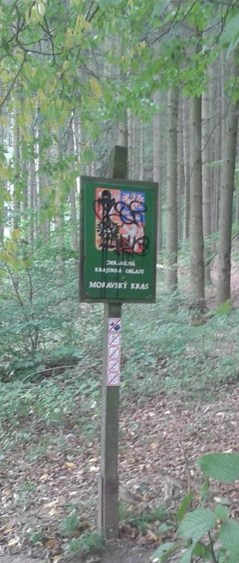 Chráněná krajinná oblast, přírodní rezervace
Známý díky vápencovému podloží
Zaujímá pruh devonských vápenců
Evidováno přes 1 100 jeskyní
Roční návštěvnost: cca 400 000 lidí/rok
Přes 1000 druhů motýlů a 400 druhů hub
Velké množství závrtů a propadání

Závrt
Vzniká rozpuštěním vápníku nad podzemní   
 dutinou
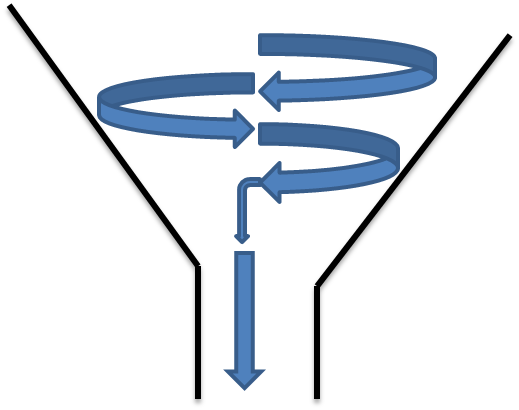 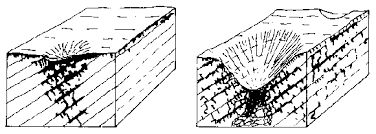 Lysá hora
(429 m. n. m.)
 Chladnomilné a teplomilné společenství
 23°C ve stínu
 Patří mezi nejcennější botanické lokality  
  Moravského krasu
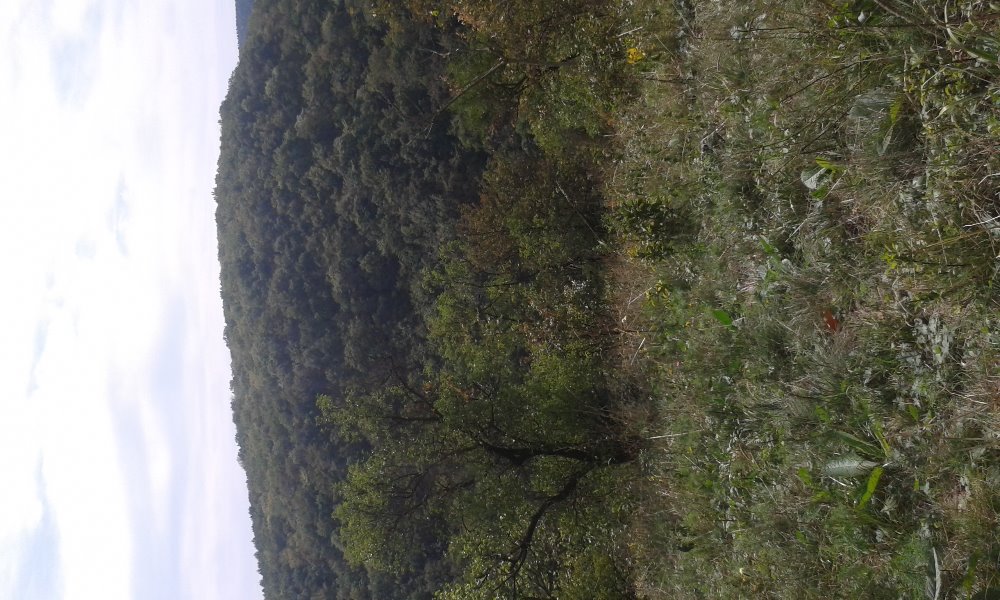 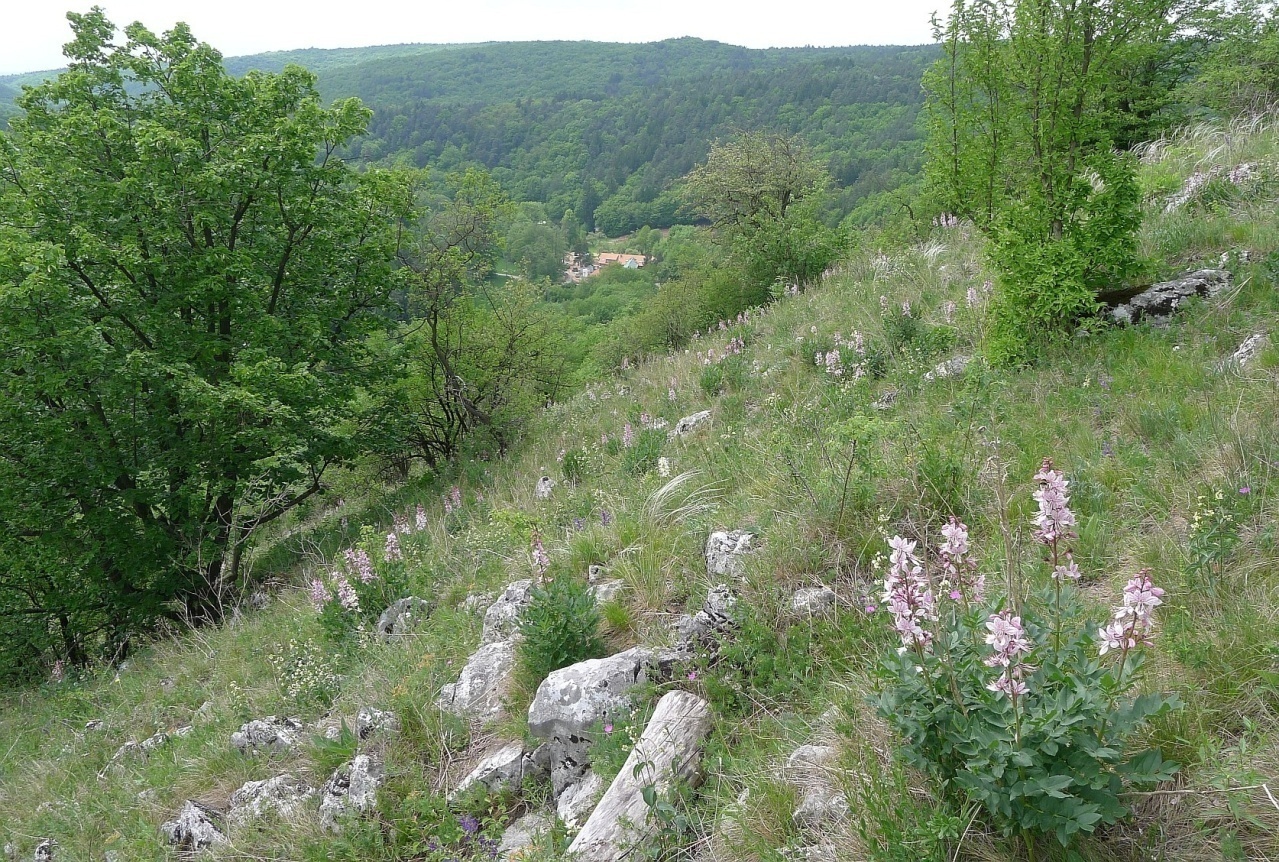 Vývěry říčky
Využíváno odedávna
 v 18. stol. zde byl náhon na mlýn
 80. léta 20. stol. Voda pro vojenskou 
  základnu u Kanic
 22°C ve stínu
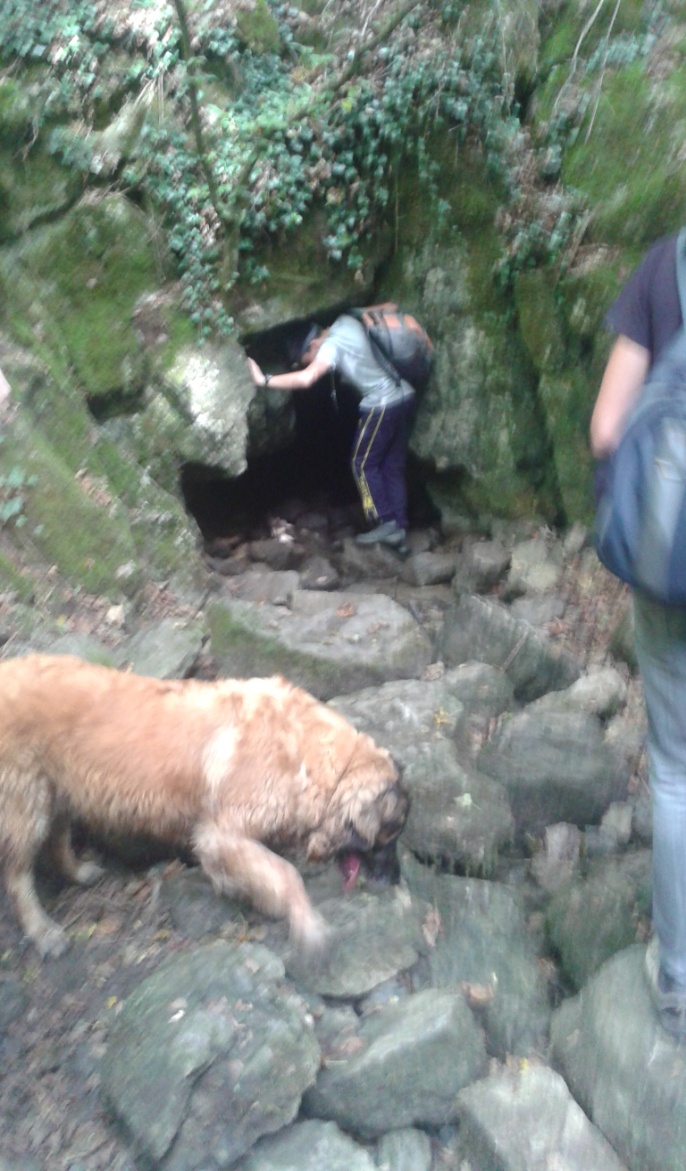 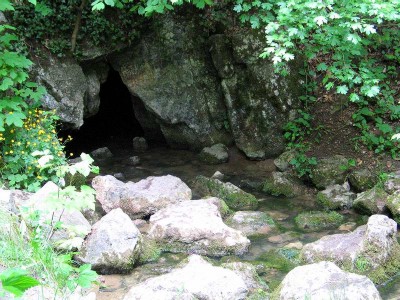 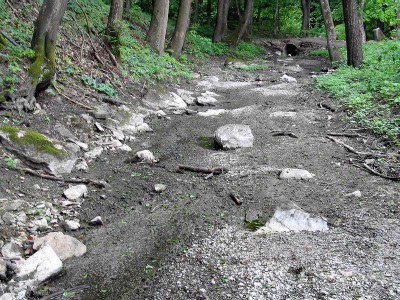 Jeskyně
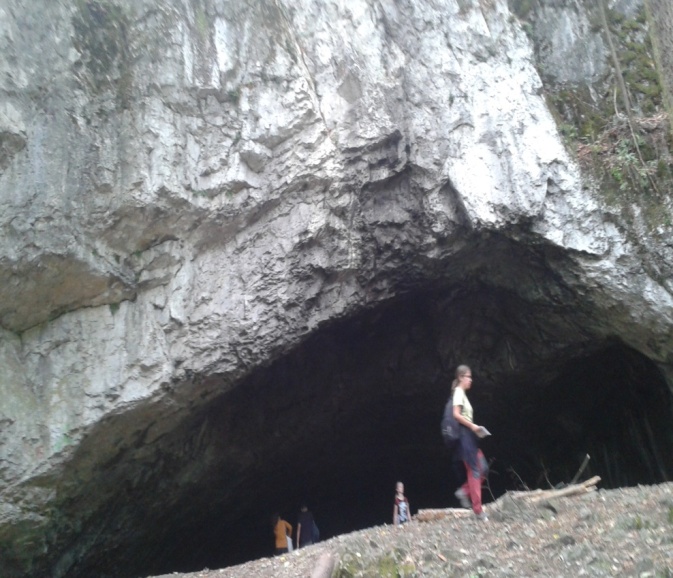 Pekárna
 Národní přírodní památka
 Nejstarší osídlení neandrtálci

Ochozská jeskyně
 1750m známých chodeb
 často zaplavená, proto uzavřená pro veřejnost

Malčina jeskyně
 Malá vstupní chodba+větší a chladnější dóm
 12-15°C
 Absolutní tma

Švédův stůl
 Bylo zde zjištěno nejstarší osídlení
 Žil tu člověk neandrtálský
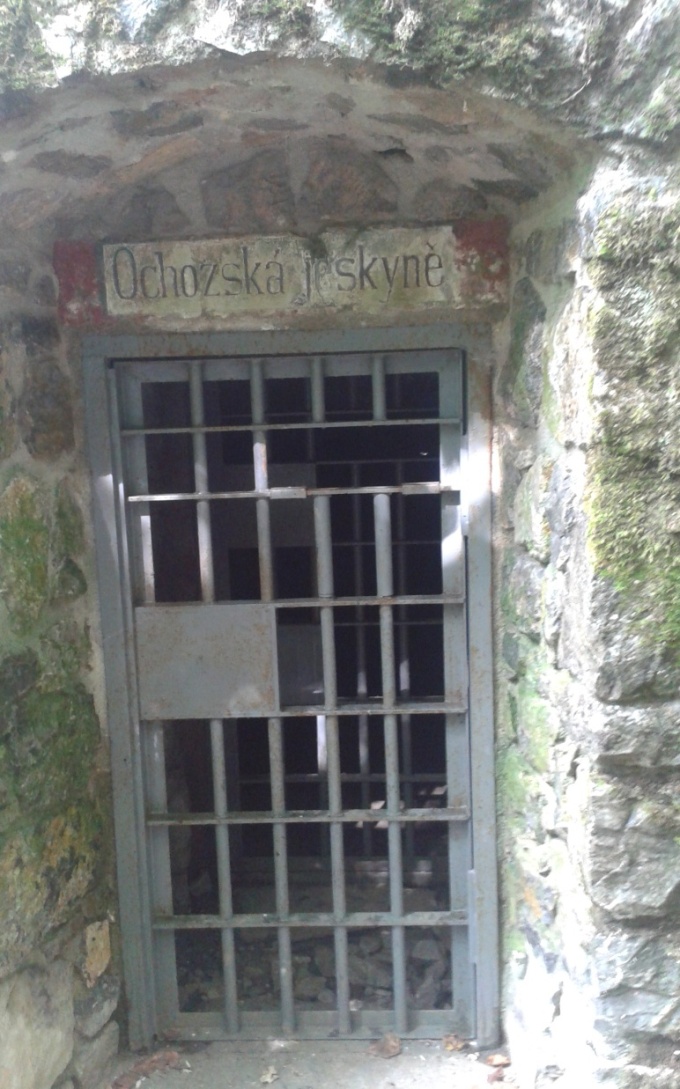 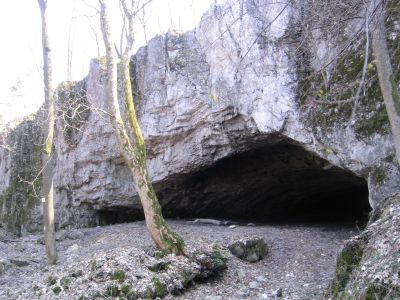 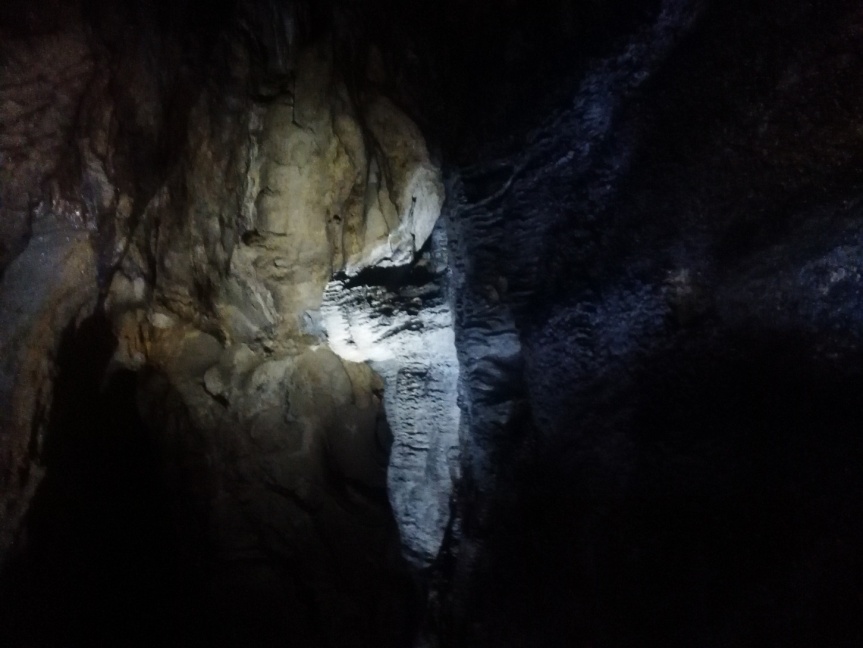 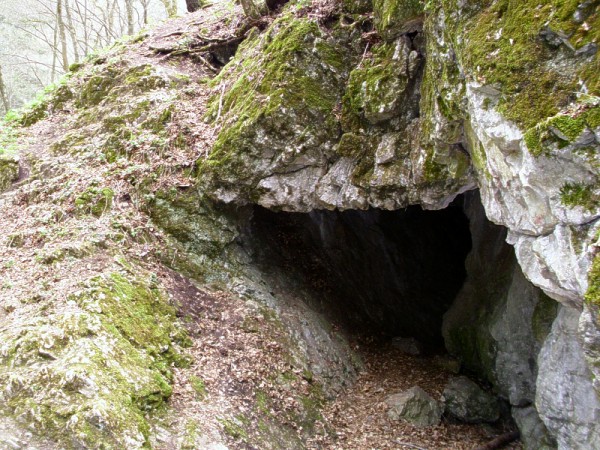 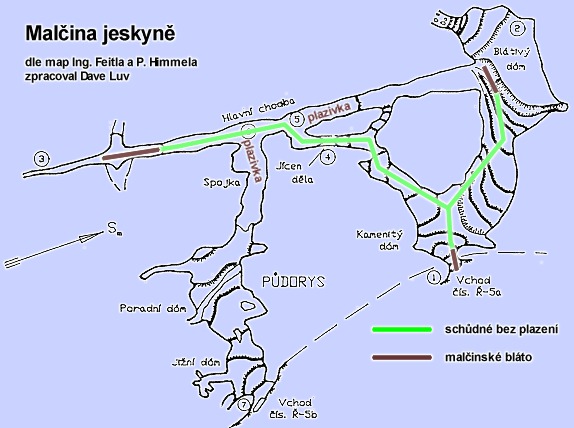 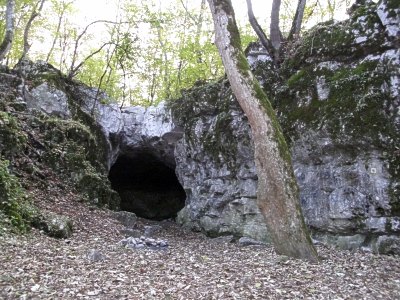 Projektový týden – den čtvrtý
Návštěva  ČHMÚ
ČHMÚ
Ve čtvrtek jsme se vydali do Českého 
  hydro-meteorologického ústavu, který sídlí 
  na Kroftově ulici 43 v Žabovřeskách. Počasí 
  se zde předpovídá pro několik krajů 
  najednou:  Jihomoravský, Zlínský a Vysočina
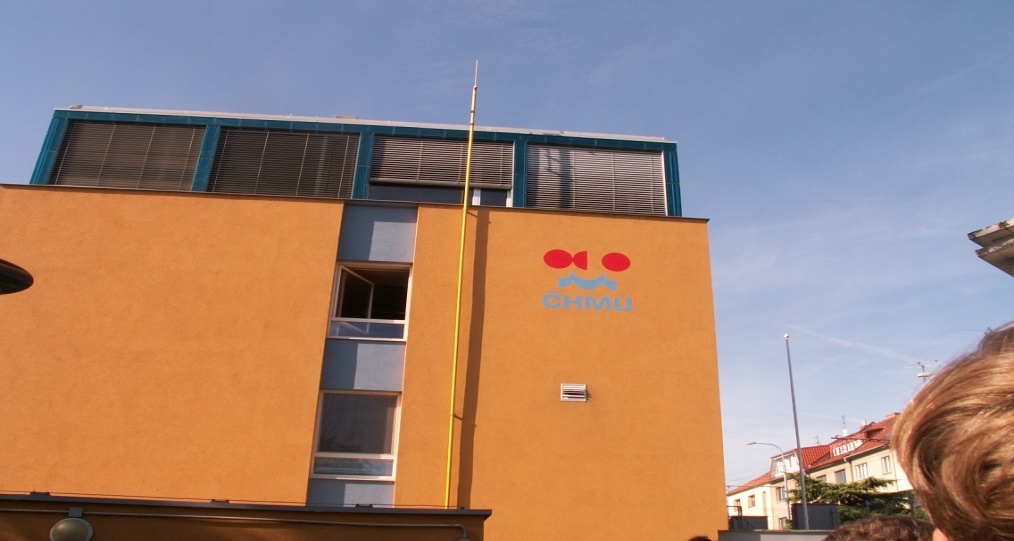 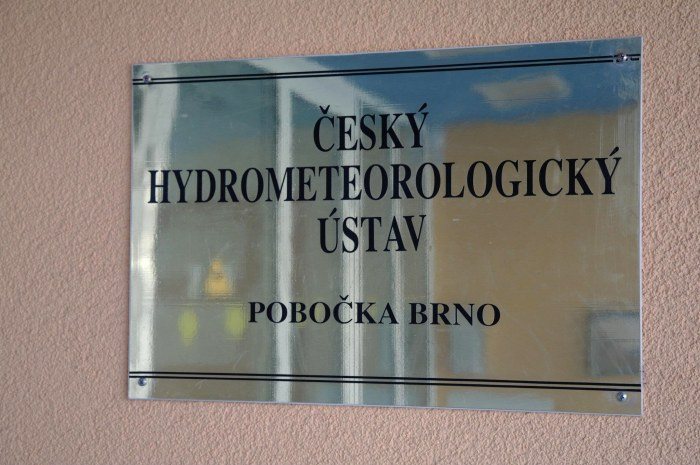 Oddělení
Ochrany čistoty ovzduší
 Hydrologie
 Meteorologie
 Regionální předpovědní pracoviště
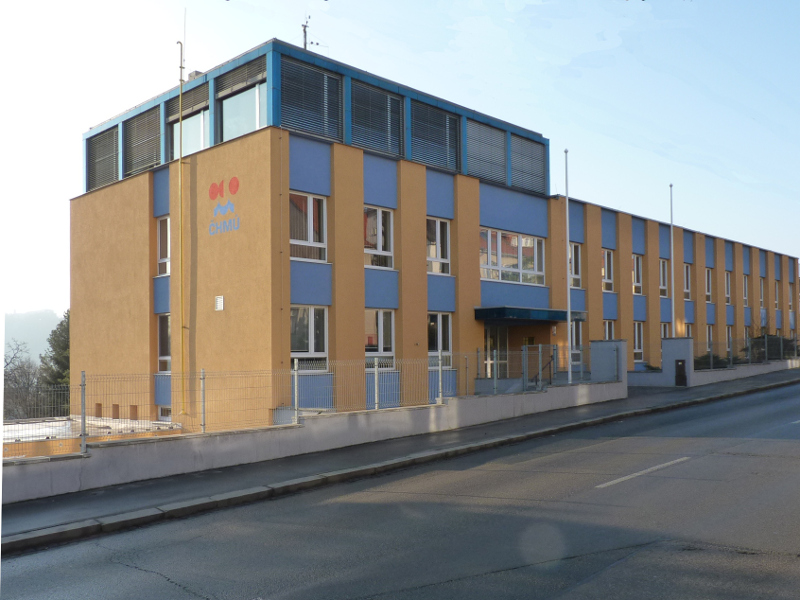 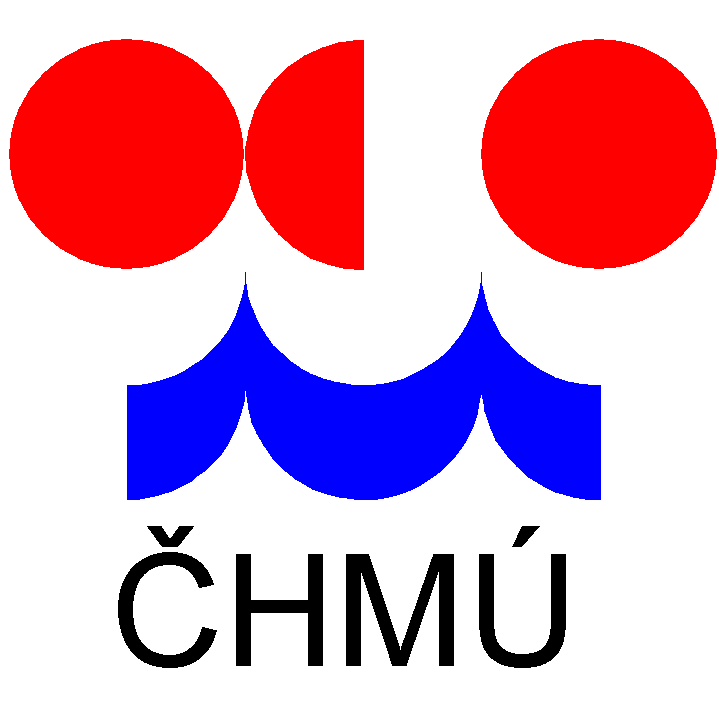 Všeho-měry
Průvodkyně nám ukázala,  na jakém principu 
  fungují vlhkoměry a srážkoměry
 K našemu překvapení nám ukázala i ty neautomatické, 
  které se již nepoužívají
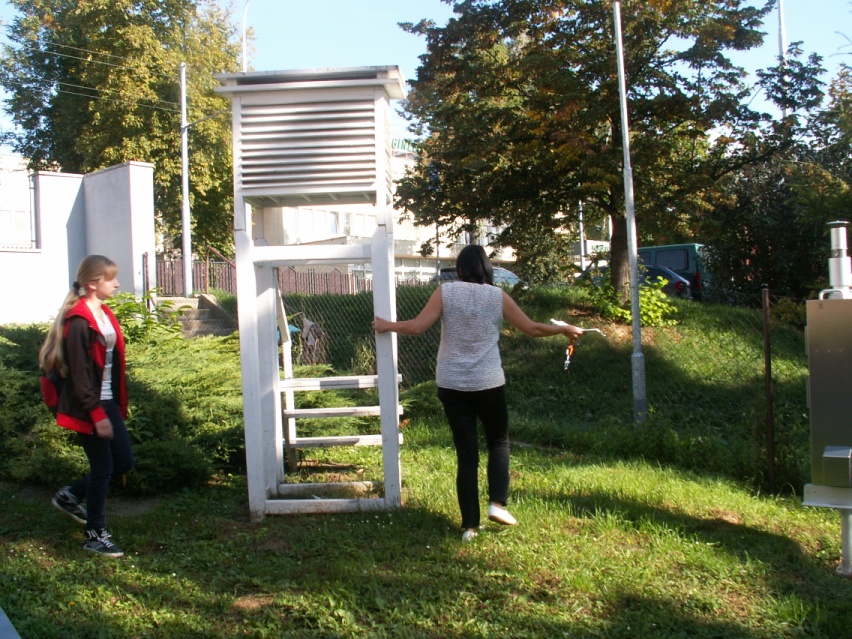 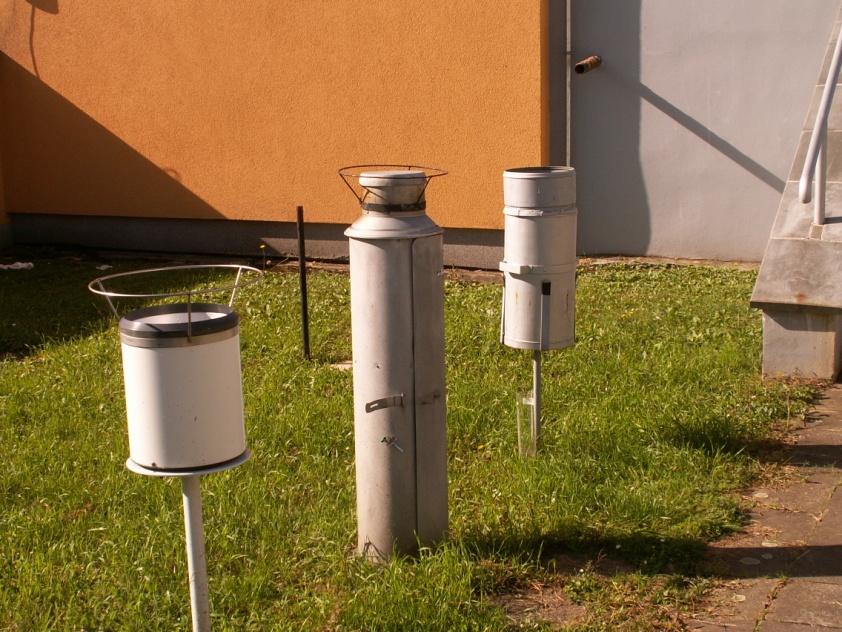 V přednáškovém sále jsem se dozvěděli:
Jak všechny přístroje v takovýchto zařízeních  
  fungují, 
 Jak přesné jsou předpovědi počasí na více dnů.
 A díky jakým přístrojům počasí můžeme vůbec 
  předpovídat
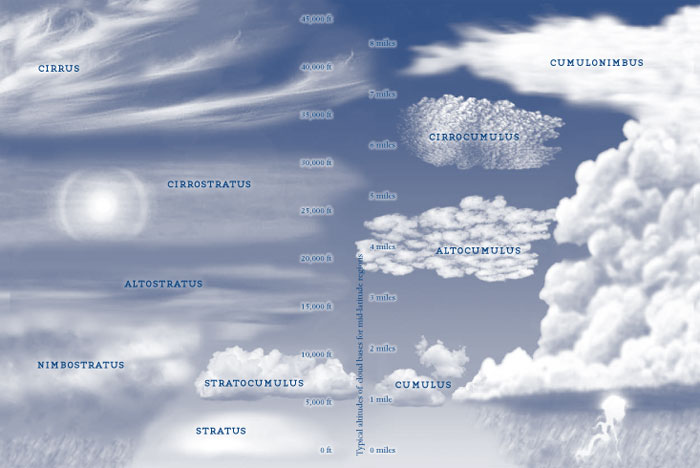 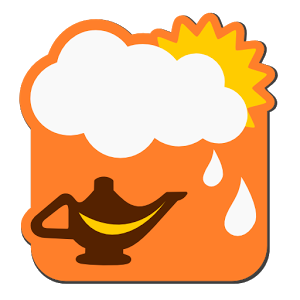 Aladin
Jedním z nich je ALADIN, beroucí data z modelu  
  ARPÉGE 15 km nad zemí s přesnými výstupy po 
  jedné hodině.
 Předpovědi jsou přesné maximálně do 3 dnů, pak 
  už jde většinou o typování(náhodu).
 Aplikaci Aladin si můžete stáhnout i do svých 
  mobilních telefonů
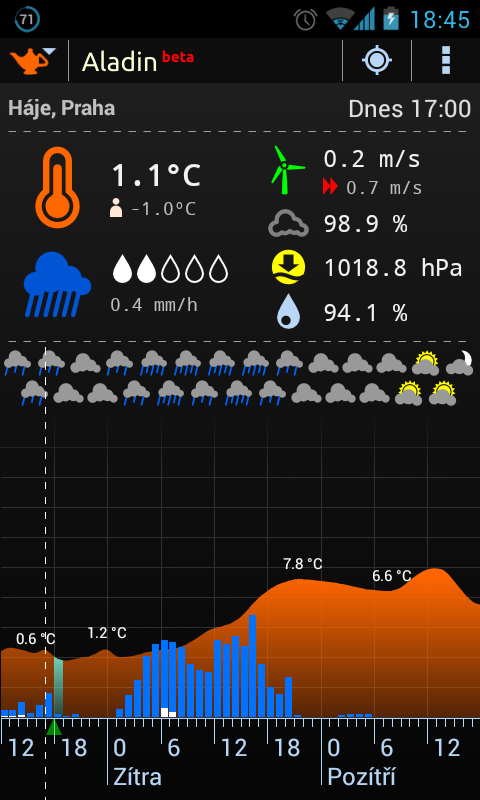 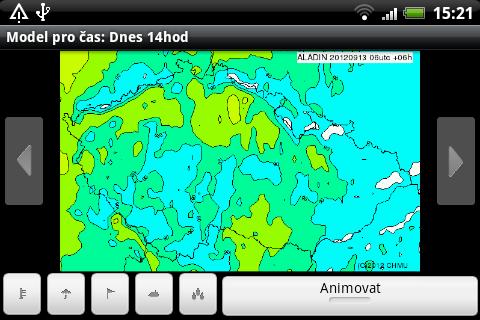 Měření průtoku Svratky
Po prezentaci jsme se přesunuli na Poříčí, kde jsme se 
  naučili několik zajímavosti o měření průtoků (řek, 
  potoků apod.)
 Přístroj na toto měření je poměrně nákladná věc a 
  nejde o snadné měření, proto se většinou měří spíše 
  vodní stav než průtok
 Platí: čím větší je  vodní stav, tím větší je i průtok. 
  Pokud je řeka hluboká, měří se ve dvou bodech.
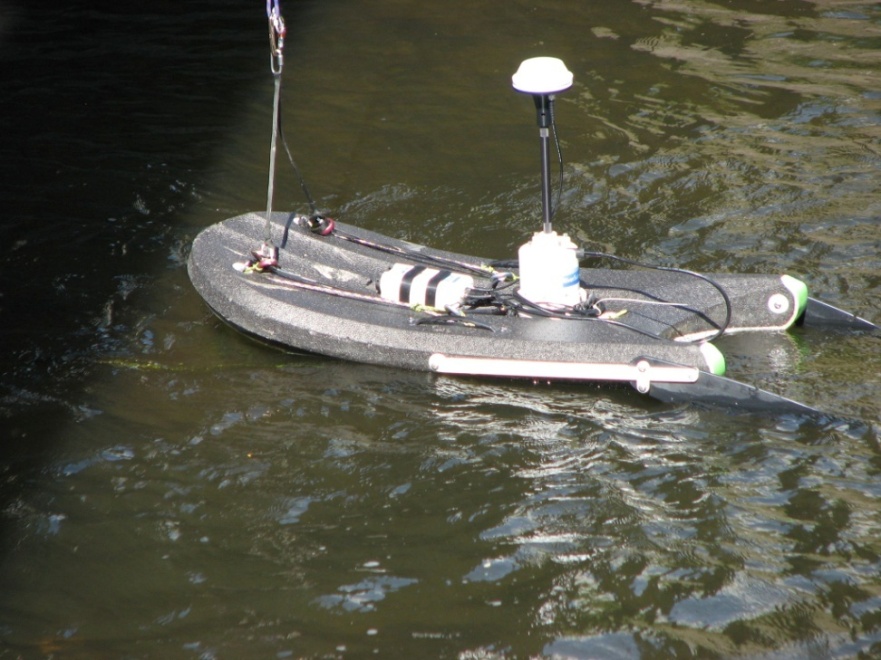